Основы финансовой грамотности в сельскохозяйственной кооперации
Рсо «агроконтроль»
Методические материалы по сельскохозяйственной кооперации
2022
Финансовая грамотность – компетенция члена кооператива
2
Финансовое планирование в СПоК начинается с «финансового» планирования его членов
Осознание того, что сельскохозяйственное производство – это бизнес, приносящий доход, достаточный для осуществления и потребления, и накопления одновременно,
Осознание того, что сельскохозяйственный товаропроизводитель – самостоятельный субъект, перед которым нет обязанностей ни у государства, ни у общества, ни у других субъектов бизнеса,
Планирование производственной деятельности по избранной специализации на горизонте несколько лет,
Планирование потребности в инвестициях и оборотных средствах
3
Финансово грамотный сельскохозяйственный товаропроизводитель воспринимает своё хозяйство как совокупность функций
4
Компетенции, необходимые сельскохозяйственному товаропроизводителю – члену кооператива
5
I. Планирование источников инвестиций в кооператив
Чтобы создать объект, нужно мобилизовать средства
Объект создаёт одно хозяйство
Объект создаёт сообщество (кооператив)
Паевой фонд – основа собственных средств кооператива
Логически первый источник средств для приобретения необходимого имущества;
Создаётся членами кооператива (внесение паевых взносов), начиная с создания кооператива;
Может увеличиваться или уменьшаться (в зависимости от изменений членской базы и потребности в имуществе для деятельности).
8
Каким должен быть размер паевого фонда?
Трактор стоимостью 10 млн. руб.
Паевой фонд = 10 млн. руб.
9
На каком этапе определяется размер паевого фонда?
10
Неделимые фонды
Источники средств кооператива, имеющих целевое назначение, и не подлежащих разделу между членами и ассоциированными членами.
11
Признаки неделимого фонда кооператива
Является элементом собственных средств,
Формируется за счёт прибыли или целевых взносов членов,
Отражается в балансе,
Имеет наименование (например, «фонд развития материальной базы»),
Величина, правила формирования и назначение отражаются в уставе,
Не делится между членами кооператива и не подлежит выплате им.
Что нужно иметь в виду при привлечении заёмных средств
Возврат кредита (займа) производится из прибыли кооператива,
Прибыль кооператива имеет источником недоплату за принятую продукцию,
Условия кредита не должны перевесить выгоды от создания кооператива
Использование государственной поддержки (например, цель – покупка молоковоза)
II-III. Планирование хозяйственных операций и финансирования деятельности(на примере сбытового кооператива)
Кто будет покупателем созданных партий продукции?
Каковы требования покупателя к качеству продукции?
Как будут проходить финансовые потоки?
Каковы потребности кооператива в средствах на текущую деятельность?
За счёт чего будет финансироваться деятельность кооператива?
15
Содержание деятельности сбытового кооператива (финансирование за счёт наценки)
Содержание деятельности сбытового кооператива (финансирование за счёт взносов)
IV. Понимание природы прибыли кооператива и правил её распределения
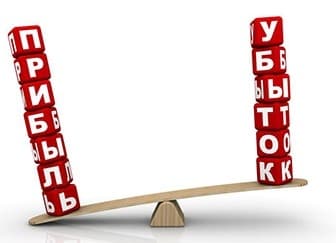 18
Прибыль в сбытовой деятельности (на примере скупки молока)
«Технология» работы предприятия: скупка розничных партий молока и сдача оптовой партии по заранее известной цене оптовому покупателю.
Если предприятие частное (принадлежит «инвестору»): прибыль – это цель создания предприятия, имеющая источником недоплаченную сельскохозяйственным товаропроизводителям цену молока.
Если предприятие – кооператив производителей молока, то цель его создания – повышение цены сбыта до оптовой цены за вычетом издержек на сбор и транспортировку. В этой модели прибыли места нет (кроме ситуации с плановым накоплением для формирования фондов).
Плановое создание прибыли СПоК для финансирования инвестиций
Причины образования прибыли в потребительском кооперативе
Получение прибыли не является целью создания кооператива (точка образования прибыли – хозяйства его членов), но:
Условия деятельности могут быть лучше ожидавшихся (пессимистическое планирование),
Кооператив может получать и накапливать прибыль для будущих инвестиций
Модель распределения прибыли согласно Закону «О сельскохозяйственной кооперации»
Может ли получение дивидендов быть целью вступления в кооператив?
Дивиденд является частью прибыли.
Прибыль имеет источником недоплату членам кооператива за сданную ими продукцию (переплату за оказанные им услуги).
Таким образом, чтобы получить дивиденды, необходимо тем же лицам сперва недополучить цену поставленной продукции, полученную прибыль подвергнуть налогообложению – и лишь затем вернуть себе часть недоплаченной цены в форме дивидендов.
Вышеприведённые рассуждения не являются абсурдом в единственном случае: недополучают оплату за продукцию одни, а дивиденды выплачивают другим – но это не кооператив, а частное предприятие (ООО, АО и т.д.)
Финансовая грамотность – компетенция менеджера кооператива
24
Компетенции, необходимые сельскохозяйственному товаропроизводителю, обязательны для менеджера кооператива
25
Распространённые заблуждения.Чтобы дело пошло, достаточно…
Зарегистрировать кооператив…
Зарегистрировать кооператив и выбрать его председателя…
Зарегистрировать кооператив и возложить управление им на управляющую компанию...
Зарегистрировать кооператив, выбрать председателя и получить государственную поддержку…
26
Менеджер кооператива – это…
Руководитель,
Стратег,
Маркетолог,
Финансист,
Наёмный работник высокой квалификации
27
Знание основ маркетинга для того рынка, на котором работает кооператив
28
Дополнительные компетенции менеджера кооператива
Менеджер кооператива должен быть отраслевым специалистом более высокого уровня, чем в аналогичном частном предприятии, но при этом не претендовать на контроль над кооперативным предприятием
29